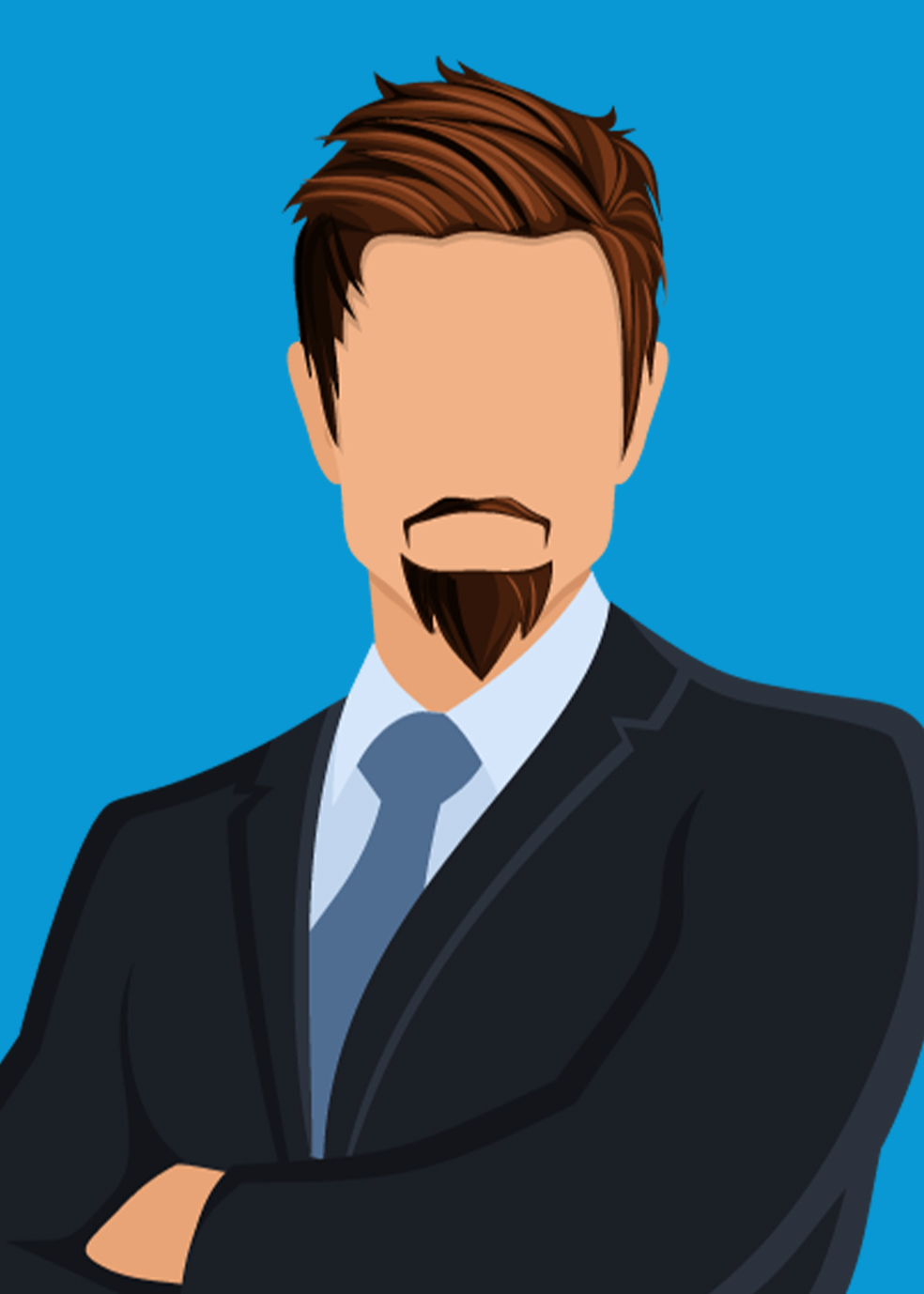 专家介绍
专家介绍
专家介绍
专家介绍
专家介绍
专家介绍
专家介绍
专家介绍
专家介绍
专家介绍
刘方源
河南省肿瘤医院